Learning languages through a project in biology
M. Lacouture, 
Lycée Le Dantec, Lannion, FRANCE
3
5
1
2
4
New tools to commu-nicate (LINO) with school & parents
Meeting in Lake district with a german school
School exchange program
webTV at school
ERASMUS+ project with partners in GER, ČSR, ISL, POR
International meeting in the Azores
IPads
Geolocalized drafts
GPS navigation, etc.
Contest for the best news reporting
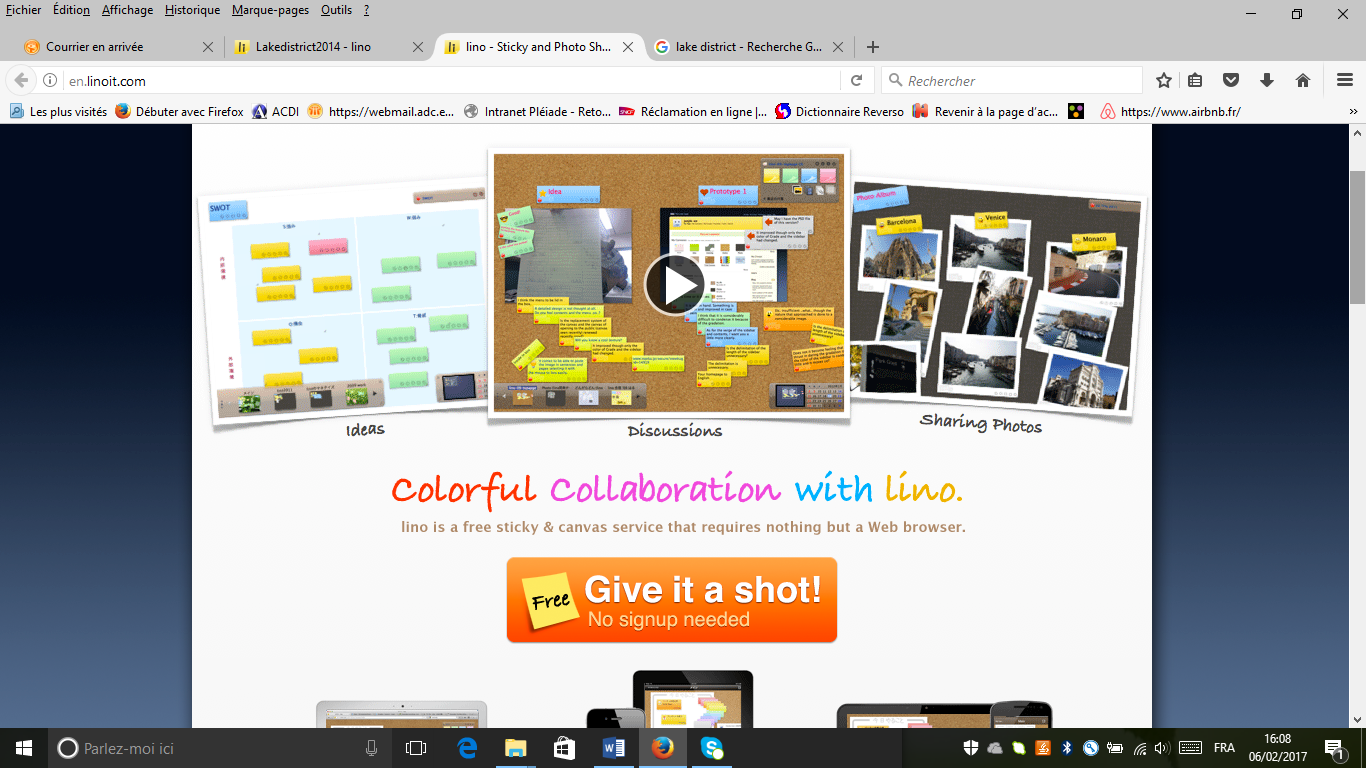 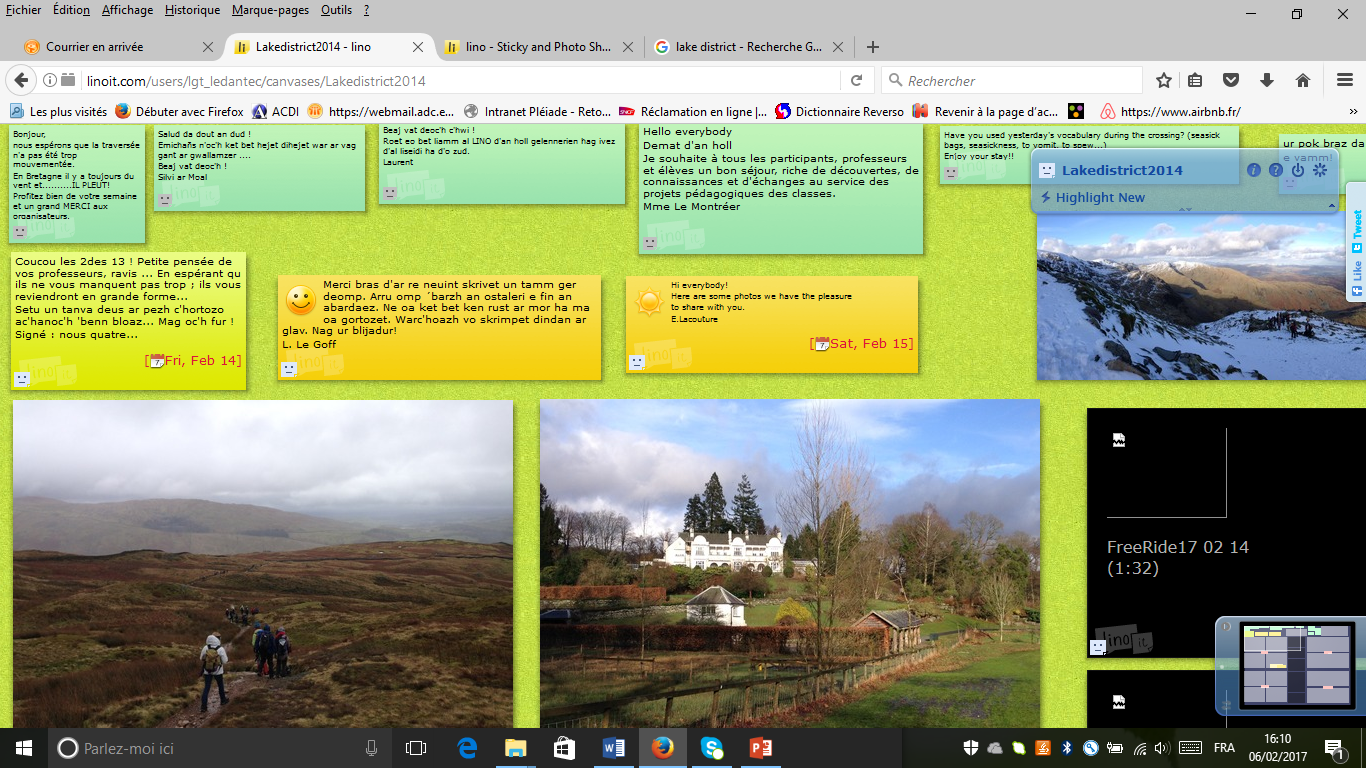 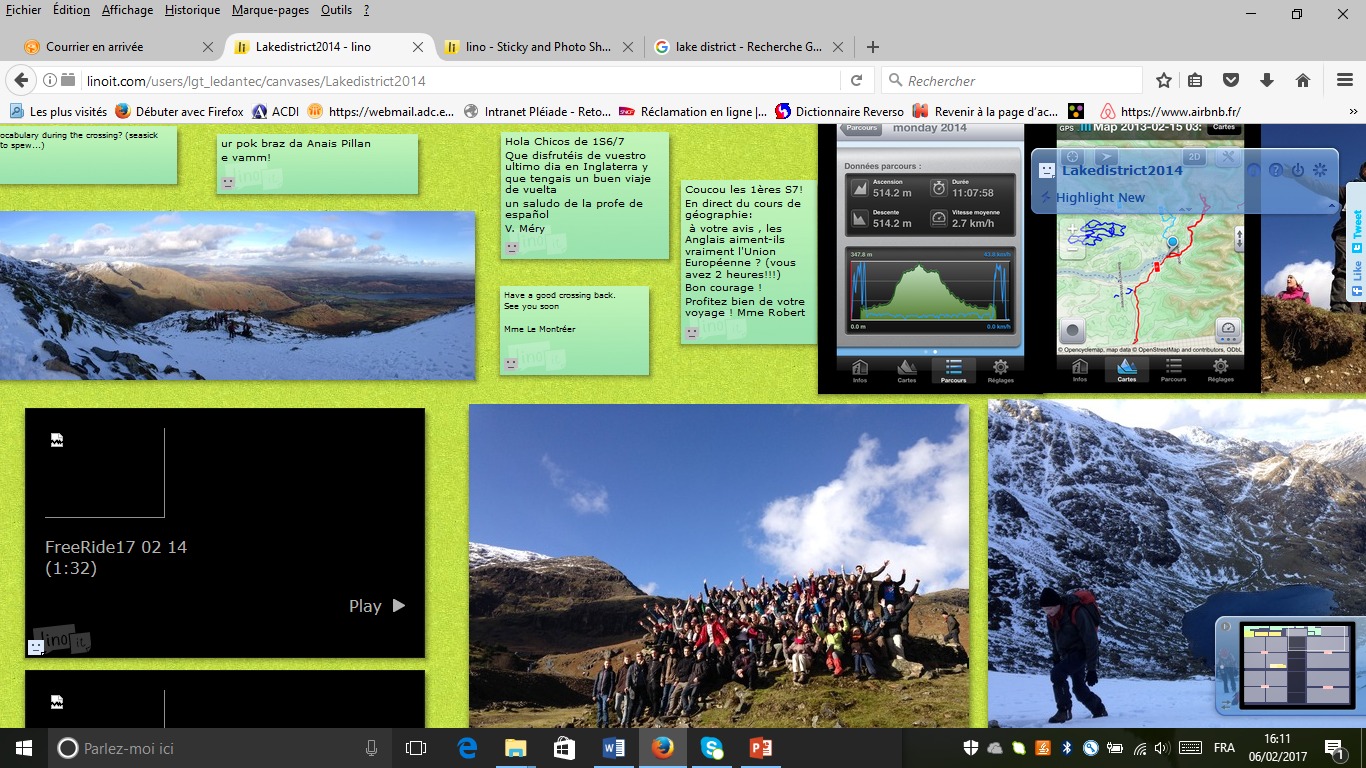